Hidden in Plain Sight: Automatically Identifying Security Requirements from Natural Language Artifacts
Maria Riaz, Jason King, John Slankas, Laurie Williams

Aug 28th, 2014
1
Agenda
Motivation
Research Goal
Related Work
Security Discoverer (SD) Process
Security Requirements Templates
Evaluation of SD Process
Contributions
2
Motivation
Cert Research Report, 2010
Security requirement among the lower 50% of prioritized requirements
Difficult and expensive to improve security of an application once it is in operational environment

Building security in [McGraw06]
Need to improve the quantity and quality of security requirements identified early on.
3
http://resources.sei.cmu.edu/asset_files/CERTResearchReport/2011_013_001_37704.pdf
[Speaker Notes: When we are building software systems, security requirements are often given the lowest priority.  
Even though it is costly to improve security once an application is in operational environment, there is a lack of focus on security during early stages of system development. 

There is a need to build security in, and we focus on early identification of security requirements so that these requirements can be reflected in the design and implementation of the system.




Bary boehm said this 30 yrs ago and there is new data consistent with that …


On one hand, it is difficult to improve security of a system once it’s been developed. On the other hand, we either don’t think of security early on or de-prioritize security requirements under time and resource constraints.]
Motivation
Natural language requirements artifacts often explicitly state some security requirements.

Additional sentences may have security implications, leading to additional requirements.
specified 
by
imply
motivate
4
[Speaker Notes: There are explicit vs. implicit security requirements
Iterative process for identifying security requirements
Need to add functionality related to security. 

Sentences with security implications (i.e., security-relevant sentences): we want to identify them and bring to immediate attention of the requirements engineers.]
Research Goal
To aid requirements engineers in producing a more comprehensive and classified set of security requirements by:
automatically identifying security-relevant sentences in natural language requirements artifacts, and
providing context-specific security requirements templates to help translate the security-relevant sentences into functional security requirements.
5
[Speaker Notes: Help in identifying additional security requirements (classified by security objectives that they support)
Identify sentences that have security implications
 provide templates to generate security requirements]
Overview
Input: Natural language requirements artifacts (requirements specification, use case scenarios, user stories)
Output: Security requirements for the system inferred from security-relevant sentences in the input
[ID & Authentication] Each user should be assigned a unique identifier that can be used for the purpose of authentication. 
[Confidentiality] The system shall enforce access privileges that enable HCP to modify or delete office visit.
[Integrity] The system shall ensure that deletion of office visit is performed in accordance with the retention policy.
[Accountability] The system shall log every time HCP modifies or deletes office visit.
[Privacy] The system shall allow the owner of office visit to be notified when the office visit is modified or deleted by HCP.
[ID & Authentication] Each user should be assigned a unique identifier that can be used for the purpose of authentication. 
[Confidentiality] The system shall enforce access privileges that enable HCP to modify or delete office visit.
[Integrity] The system shall ensure that deletion of office visit is performed in accordance with the retention policy.
[Accountability] The system shall log every time HCP modifies or deletes office visit.
[Privacy] The system shall allow the owner of office visit to be notified when the office visit is modified or deleted by HCP.
[ID & Authentication] Each user should be assigned a unique identifier that can be used for the purpose of authentication. 
[Confidentiality] The system shall enforce access privileges that enable HCP to modify or delete office visit.
[Integrity] The system shall ensure that deletion of office visit is performed in accordance with the retention policy.
[Accountability] The system shall log every time HCP modifies or deletes office visit.
[Privacy] The system shall allow the owner of office visit to be notified when the office visit is modified or deleted by HCP.
“HCPs can return to an office visit and modify or delete the fields of the office visit.”
6
http://agile.csc.ncsu.edu/iTrust/wiki/doku.php?id=start
[Speaker Notes: To give an overview, if you consider the example functional requirement, there are a number of security implications related to authentication (of the user), confidentiality and integrity (of the data) as well as need for accountability (for the action) and ensuring privacy (of the user.) 

There is a need to support the identification of these security implications so corresponding security related functionality can be incorporated into the system.]
Related Work
Identifying security requirements:
Security requirements engineering [Square05]
Process for identifying security requirements
Reusable security requirements and patterns [Toval02, Firesmith04, Schumacher06, Withall07]
Parameterized security requirements
Patterns for some aspects of access control and audit
Organizational learning approach to security [Schneider12]
Reusing explicitly stated security requirements
7
[Speaker Notes: Related work focuses on :
 Process for identifying security requirements (SQUARE)
 Observation that security requirements are reusable across systems having shared security objectives
 Tagging (explicit) security requirements added to a system so that they can be reused 

Our work focuses on : 
 Identifying implied security requirements as well that meet specific security objectives
 Systematic development of templates for security requirements to abstract reusable requirements
 Automating parts of the process for identifying security requirements using NLP and machine learning
 

What type of security requirements they covers ? What’s the process ? 
What security requirements patterns already exist? What are their format etc ?]
Related Work
Natural language requirements classification:
Automated classification of non-functional requirements [Cleland-Huang07]
Use of indicator terms; recall (81%); precision (12%);
Automated extraction of non-functional requirements in available documentation [Slankas13-Nat]
Multiple algorithms; recall (54%); precision (73%);
Access control policy extraction from unconstrained natural language text [Slankas13-Pass]
Sentence structure matching (k-NN classifier); Otherwise majority vote (naïve Bayes and SVM classifiers); recall (91%); precision (87%);
8
[Speaker Notes: In terms of automating NL requirements engineering process,  we have seen work in the area  of non-functional requirements classification and extraction using different approaches.
 Indicator terms (key word based) – good recall, but not very precise, lots of additional work
 Sentence structure based (k-NN) if good match found, otherwise majority vote of multiple algorithms – balances precision and recall 

We also use multiple classifiers, considering majority vote when needed, similar to Slankas et al.]
Security Discoverer (SD) Process
1-Parse Natural Language Requirements Artifacts
2-Identify Security-Relevant Sentences
3-Suggest Security Requirements Templates
4-Instantiate Selected Templates
5-Generate Security Requirements Document
Pre-processor
Sentence Classifier
…………
…………
Candidate security requirements
Natural language artifacts
Templates Selector
Security Requirements Templates
9
[Speaker Notes: Explain the process: What’s automated ? What’s manual ? 

In step 1, we pre-process the natural language artifacts to identify individual sentences from the input (Stanford NLP). 

In step 2, we use a supervised learning approach for sentence classification. We manually create an oracle of sentences classified in terms of security objectives. This oracle is used for training the classifier and automated classification subsequently.

Side by side, we develop security requirements templates: we abstract out commonalities in the way explicit security requirements are specified to create reusable requirements. 
We also group requirements that work together to meet specific objectives into context-specific templates.

The sentences are classified in terms of security objectives, and templates are also associate with security objectives. We can match applicable templates with the sentences (templates selector) to generate a candidate set of security requirements for requirements engineer to consider.]
SD ProcessPre-process Artifacts
Identify and parse individual sentences in natural language requirements artifacts
Parts of speech tags: can be used to instantiate templates or even group requirements by actors / resources / actions.

Example Sentence
“The system shall provide the ability to update a patient history by modifying, adding or removing items from the patient history as appropriate.”
nouns
verbs
10
[Speaker Notes: As a first step, we identify individual sentences from the input artifacts and tag parts of speech for each sentence (nouns are underlined, verbs are italicized). 

Should input artifacts be well-formed ?
-------------------------------------------------
The input should be in text-only format. However, we do not expect the input artifact / document to be well-formed .
(E.g., we use feature requests as a study document for evaluation). 

However the process works better with shorter, well-formed sentences.
----------------------

Online link to parse sentences:  http://nlp.stanford.edu:8080/parser/index.jsp

The/DT	system/NN	shall/MD	provide/VB	the/DT	ability/NN	to/TO	update/VB	a/DT	patient/JJ	history/NN	by/IN	modifying/VBG	,/,	adding/VBG	or/CC	removing/VBG	items/NNS	from/IN	the/DT	patient/JJ	history/NN	as/RB	appropriate/JJ

[http://cs.nyu.edu/grishman/jet/guide/PennPOS.html]]
SD ProcessSecurity Objectives for Requirements Classification
11
[Speaker Notes: For classification purpose, we identified these 6 categories of security objectives from literature (security standards, taxonomies, books, papers). We didn’t find a security-relevant sentence that didn’t fall into one of these categories. Example on next slide.

Security objectives <-> labels for classification (supervised machine learning classifiers)]
SD ProcessSecurity Objectives for Requirements Classification
Example Sentence
“The system shall provide the ability to update a patient history by modifying, adding or removing items from the patient history as appropriate.”

Security Objectives
Confidentiality (disclosure)
Integrity (access / modification)
Accountability (trace actions)
Fall 2013 Community Forum
October 22, 2013
[Speaker Notes: Patient history is a sensitive information. We want to maintain confidentiality when disclosing it, integrity when updating it, and accountability in terms of who performed the modification on patient history. Once we have classified the sentences, to generate security requirements from classified sentences.]
Security Requirements Templates
Identifying common templates for specifying functional security requirements.
The HCP may also add a patient referral.
An HCP chooses to document an office visit.
The system shall allow the owner of office visit to be notified when the office visit is documented by HCP.
The system shall allow the owner of patient referral to be notified when the patient referral is added by HCP.
“The system shall allow the owner of <resource> to be notified when the <resource> is <action> by <subject>”
13
[Speaker Notes: We abstract out commonalities in the way explicit security requirements are specified to create reusable requirements. 
We also group requirements that work together to meet specific objectives into a single context-specific templates.
Each template generates a set of security requirements that work together to meet a specific objective in the given context.]
Security Requirements Templates
Extracted 19 context-specific security requirements templates  [Empirically derived from security-relevant sentences]
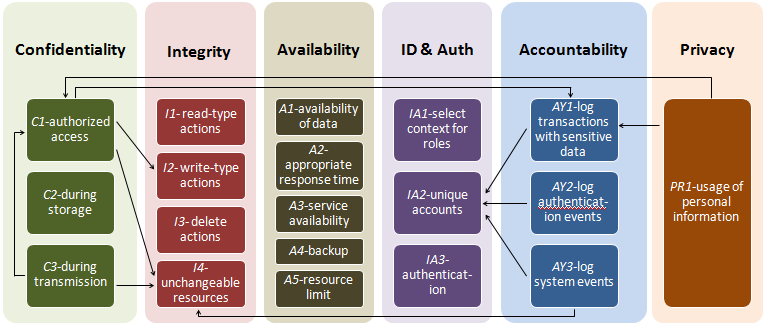 14
[Speaker Notes: Talk about links between templates. Example given on next slide.]
SD Process Generating Security Requirements from Templates
Example Sentence
“The system shall provide the ability to update a patient history by modifying, adding or removing items from the patient history as appropriate.”

Generated Security Requirements [Integrity-I2]
The system shall ensure that all mandatory information is provided for the <patient history> before <modifying, adding or removing items>.
The system shall have provision to correct errors in <patient history> if errors are detected. 
……					[see AY1: Logging transactions with sensitive data ]
Fall 2013 Community Forum
October 22, 2013
[Speaker Notes: From the example sentence that we saw earlier, we generate security requirements by filling in the template e.g., system shall ensure that all ‘mandatory information’ is recorded for ‘patient history’ and so on. We also link to other templates such as ‘logging transactions’ to provide accountability.]
SD Process Evaluation Study Oracle for Supervised Learning
Sentences
https://www.cchit.org/ 		http://www.hl7.org/	
https://www.infoway-inforoute.ca/	http://oscarcanada.org/	
https://www.infoway-inforoute.ca/	http://www.va.gov/vler/
16
[Speaker Notes: We selected documents from healthcare domain: Security is an important consideration; Standards and requirements documents are available for analysis. 
Manual classification of ~ 11000 sentences

160 person-hour for manual classification
46% sentences related to security  (13% explicitly; 33% imply a need for security)

Agreement (kappa score) on - security-relevant or not: 0.54
	- implicit or explicit  mention of security: 0.85
	- security objective: 0.32]
SD Process Evaluation Security Objectives in the Study Oracle
Breakdown of security objectives in the oracle:
Frequently occurring groups of security objectives:
17
[Speaker Notes: Each sentence can have 0 or more security objectives associated with it. 

Most commonly occurring objectives:
 Accountability (AY): 34% 
 Integrity (I): 30%
 Confidentiality (C): 27%
Other three objectives occur sparsely. 

Groups of security objectives most frequently ocuring together:]
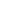 SD Process Evaluation Automatic Classification of Sentences
10-fold cross validation:
 Divide sentences in the oracle into 10 subsamples; Train on 9, test on the 10th, using each subsample once for validation.
 Each sentence used for both training and validation.
Supervised machine learning:
 Naïve Bayes: simple; does not consider sentence structure; needs small training set; 
SMO (sequential minimal optimization): train models for recognizing patterns in the input; less complex;
 k-NN classifier: simple; considers sentence structure; improves with larger training set;
18
[Speaker Notes: SEE IF YOU NEED TO HAVE THIS SLIDE IN THE PRESENTATION OR NOT (Probably keep it but don’t go into too much details).

Summarize the validation approach and the classifiers used without going into too much details (backup slides have more details for each of these if needed).]
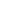 SD Process Evaluation Automatic Classification of Sentences
Correctly predicted and classified 82% of security objectives for all the sentences (precision)
18% of the identified objectives an analysts examines would be false positives 

Identified 79% of all objectives implied by sentences within the documents (recall)
21% of the possible objectives not found i.e., false negatives
19
[Speaker Notes: “Combined” classifier uses the results of the k-NN classifier if relatively close sentences were found. Otherwise, the “Combined” classifier uses a majority vote of the three classifiers (Naïve Bayes, SMO, k-NN)

Compensating for low recall:
------------------------------------
Each sentence can have multiple security implications. We have redundancy built into the process and templates (link between templates). There is a possibility that even if we didn’t identify a security objective (among the 21% false negative), the requirements to meet the missed objective might still be included in the system. 

E.g., a) if 10 sentences have security implications for ‘integrity’ of ‘patient history’ and we identify 8 of these sentences, we will still cover integrity requirements related to patient history.
        b) if we didn’t identify security objective of ‘accountability’ when ‘patient history’ is modified, but we identified objective of ‘integrity’, then the ‘integrity’ template will suggest a need for ‘accountability’ requirements.]
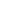 SD Process Evaluation Automatically Suggested Templates
In a separate user study, we evaluated the use of automatically suggested templates in generating security requirements:

Found templates to be helpful in considering more security objectives  as compared to a control group.

Found templates to be helpful in identifying significantly more security requirements (2-3 times) as compared to a control group.
20
[Speaker Notes: SEE IF YOU NEED TO HAVE THIS SLIDE IN THE PRESENTATION OR NOT.

If you do keep it here, just summarize. If some one asks for details, we have more details in the backup slides.]
Contributions
Facilitate security requirements engineering

Set of context-specific security requirements templates
Tool-assisted process for generating requirements
Empirical evaluation of tool and process

A classified set of sentences for the healthcare domain
21
[Speaker Notes: Classified set of sentence can be used to automatically classify other documents; used for further experimentation etc]
References
[Cleland-Huang06] J. Cleland-Huang, R. Settimi, X. Zou, and P. Solc, “Automated Classification of Non-functional Requirements,” Requirements Engineering, vol. 12, no. 2, pp. 103–120, Mar. 2007.
[Firesmith04] D. Firesmith, "Specifying Reusable Security Requirements," Jornal of Object Technology, vol. 3, p. 15, Jan-Feb. 2004.
[McGraw06]  G. McGraw. “Software  Security: Building Security In”, Addison Wesley Professional, 2006.
[Schneider12] Kurt Schneider, Eric Knauss, Siv Houmb, Shareeful Islam, and J. Jürjens, "Enhancing security requirements engineering by organizational learning," Requirements Engineering, vol. 17, pp. 35-56, 2012.
[Schumacher06] M. Schumacher, E. Fernandez-Buglioni, D. Hyberston, F. Buschmann, and P. Sommerlad, Security Patterns: Integrating Security and Systems Engineering. West Sussex: John Wiley & Sons, Ltd, 2006.
[Slankas13-Nat] J. Slankas and L. Williams, "Automated Extraction of Non-functional Requirements in Available Documentation", 1st International Workshop on Natural Language Analysis in Software Engineering (NaturaLiSE 2013), San Francisco, CA. 
[Slankas13-Pass] J. Slankas and L. Williams, "Access Control Policy Extraction from Unconstrained Natural Language Text", 2013 ASE/IEEE International Conference on Privacy, Security, Risk, and Trust (PASSAT 2013), Washington D.C., USA, September 8-14, 2013.
[Square05] N. R. Mead, E. D. Houg, and T. R. Stehney, "Security Quality Requirements Engineering (SQUARE) Methodology," Software Engineering Inst., Carnegie Mellon University2005.
[Toval02] A. Toval, J. Nicolar, et al. (2002). "Requirements Reuse for Improving Information Systems Security: A Practitioner’s Approach." Requirements Engineering 6(4): 15.
[Withall07] Withall, S. (2007). Software Requirement Patterns, Microsoft Press.
22
Thank you!
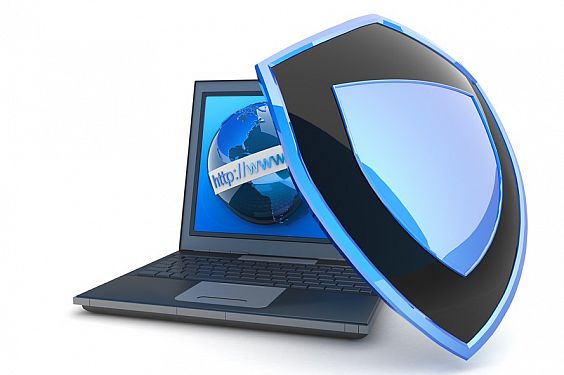 23
Backup Slides
24
Precision, Recall, F-Measure
Precision (P)
Proportion of correctly predicted classifications against all predictions for the classification under test: P = TP / (TP + FP)
Recall (R)
Proportion of classifications found for the current classification under test: R = TP / (TP + FN)
F-measure
Harmonic mean of precision and recall, giving equal weight to both: F1 = 2 x (P x R) / (P + R)
25
[Speaker Notes: TP: True Positive, correctly classified as belonging to a class (e.g., security objective)
FP: False Positive, incorrectly classified as belonging to a class
TN: True Negative, correctly classified as not belonging to a class
FN: False Negative, incorrectly classified as not belonging to a class (i.e., actually belongs to the class)]
Cross Validation – Supervised Learning
k-fold cross-validation
Data randomly partitioned into k equal size subsamples 
Train on k-1 subsamples, validate on remaining 1 subsample 
Repeat k times, picking each of k subsamples exactly once for validation
Combine the k results to produce a single estimation

 All observations used for both training and validation.
26
[Speaker Notes: Usually, 10-fold cross-validation is used but in general ‘k’ remains an unfixed parameter]
Sentence Classifiers – Supervised Learning
Naïve Bayes
Probabilistic classifier[Each sentence assigned a probability of implying objective ‘x’ based on individual words in the sentence]
Strong independence assumption [Words in a sentence considered occurring independently of each other; bag of words; disregards grammar and word ordering]

 Simple, needs a small training set.
 Popular baseline method for text categorization.
27
[Speaker Notes: Used ‘Weka’ implementation of multinomial Naïve Bayes and SMO classifier
 Own k-NN classifier (with custom distance function between similar sentences)]
Sentence Classifiers – Supervised Learning
SMO (Sequential Minimal Optimization)
Binary classifier, non-probabilistic[Two classes: sentences implying objective ‘x’;  sentences not implying ‘x’]
Constructs hyperplane with maximum separation between classes[Sentences classified as implying objective ‘x’ at greater distance from sentences not implying ‘x’ in the plane]

 Popularly used to train Support Vector Machines (SVMs) to recognize patterns in the input.
 Less complex than other methods to train SVMs.
28
[Speaker Notes: Used ‘Weka’ implementation of multinomial Naïve Bayes and SMO classifier
 Own k-NN classifier (with custom distance function between similar sentences)

Binary labeling of sentences (SMO): we run the classifiers for each objective individually (binary classifiers) and then combine the results for each sentence i.e., reduce the multi-class task to several binary classification problems.]
Sentence Classifiers – Supervised Learning
k-NN
Look at ‘k’ closest examples in the training set and use a majority vote for classification[Custom distance function based on sentence structure to identify ‘nearest’ sentences]
If k = 1, assign to the class of single nearest neighbor[If nearest sentence implies objective ‘x’, classify this sentence as implying ‘x’]

 Simple machine learning algorithm. 
 Performance improves as training set grows.
29
[Speaker Notes: Use ‘Weka’ implementation of multinomial Naïve Bayes and SMO classifier
 Own k-NN classifier (with custom distance function between similar sentences)

Binary labeling of sentences (SMO): we run the classifiers for each objective individually (binary classifiers) and then combine the results for each sentence i.e., reduce the multi-class task to several binary classification problems.]
ESEM – Automatically suggesting patterns
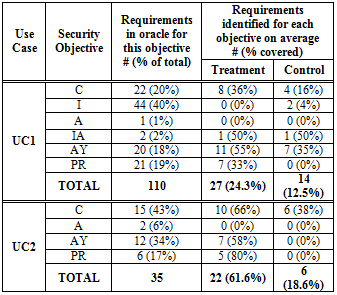 User study of 50 graduate students to infer security requirements from given use case scenario [ESEM14]
30
[Speaker Notes: Summary from ESEM paper:
 Treatment (using automatically-suggested templates) identified 2-3 times as many security requirements as the control group in the same amount of time.
 Treatment group also considered more security objectives than the control group.]
Security Objectives & Requirements
Security objectives: security-related outcomes a system must ensure or prevent [Firesmith03]
Security requirements: security-related functionality/behavior or properties/quality attributes or constraints [MARTIN07, SOAR07, CIGITAL]
Security Objectives
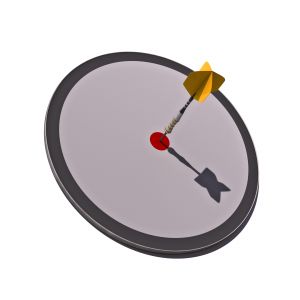 Why?
have
operationalize
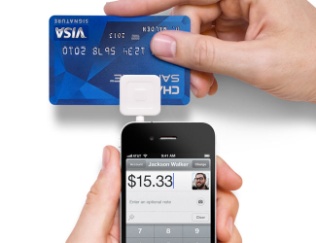 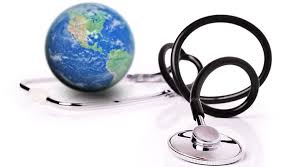 context
What?
Software Systems
Security Requirements
[Lamsweerde03]
31
[Speaker Notes: Goals: objectives to be achieved by the system (A. van Lamsweerde)   / prescriptive statements of intent

http://www.computer.org/portal/web/swebok/html/contents]
Security Objectives & Requirements
resource
Confidentiality
actions
actors
functionality
properties
constraints
Encryption
Decryption
Protection from unauthorized access
Key Management
[SQUARE]
Resource Monitoring
Industry-approved encryption algorithm
[SOAR, 2007]
[CC-SEQREQ, FIPS-CONTROLS]
32
[Speaker Notes: Consider: objective of ‘confidentiality’ 
----------------------------------------------
Security requirements are often asset-driven .. So confidentiality of what ? what are the resources we want to protect ? Some functionality related to the system resources would already exist for which we need to consider confidentiality … 
Functionality related security-requirements can specify need for encrypting information, monitoring the resources that need to be kept confidential etc … 
Some security requirements may specify constraints such as need to use an industry-approved encryption algorithm
c) Other security requirements may be more general, talking about security properties of the system such as protection from unauthorized access ..]
Define
Security: the state of being protected or safe from harm; things done to make people or places safe;

Safety: freedom from harm or danger ; the state of not being dangerous or harmful;

Reliability: able to be trusted to do or provide what is needed 

Requirement: something wanted or needed; something essential to the existence or occurrence of something else
33